GODIŠNJI SEMINAR 2017
PRIMANJE INOSTRANIH USLUGA I POREZ PO ODBITKU
Isidora Gimboš
23-24.11.2017.
Primanje inostranih usluga i porez po odbitku
Sadržaj
Dileme
Usluge koje su pružene na teritoriji Republike Srbije
Usluge koje se koriste na teritoriji Republike Srbije
Nerezidentni obveznik i isplatilac prihoda kao poreski platac
Momenat nastanka poreske obaveze
Poreska osnovica i poreska stopa
Vremensko važenje potvrde o rezidentnosti 
Naknadno dostavljanje potvrde o rezidentnosti i povraćaj više plaćenog poreza
Primeri iz prakse
Primanje inostranih usluga i porez po odbitku
Dileme
Postojanje obaveze obračunavanja, obustavljanja i plaćanja poreza po odbitku
Poreski obveznik vs poreski platac
Primalac prihoda – rezident zemlje ugovornice sa kojom RS ima zaključen UIDO
Vremensko važenje izdate potvrde o rezidentnosti
Relevantni obrasci prilikom podnošenja potvrde o rezidentnosti
Ko ima pravo na povraćaj više plaćenog poreza
…
Primanje inostranih usluga i porez po odbitku
Usluge koje su PRUŽENE na teritoriji RS
Pružene od strane lica koja su fizički prisutna na teritoriji RS;
Upotrebom resursa nerezidentnog pravnog lica;
Aktivnosti su fizički sprovedene na teritoriji RS;
Lica koja pružaju uslugu borave na teritoriji RS tokom čitavog ili kraćeg vremenskog perioda pružanja iste.
Usluge koje su KORIŠĆENE na teritoriji RS
Usluga se koristi radi obavljanja delatnosti na teritoriji RS;
Korišćene usluge imaju uticaj na donošenje poslovnih odluka.
Primanje inostranih usluga i porez po odbitku
Poreski obveznik i poreski platac
Rezidentno pravno lice – poreski platac
Nerezidentno pravno lice – poreski obveznik


Obaveza obračunavanja i plaćanja poreza po odbitku neće postojati u slučajevima kada se u ulozi primaoca naknade jave:
Stalna poslovna jedinica ili predstavništvo nerezidentnog obveznika
Preduzetnik koji ne vodi poslovne knjige (oporezuje se paušalno)
Fizičko lice koje ne obavlja delatnost (nema status preduzetnika)
Primanje inostranih usluga i porez po odbitku
Momenat nastanka poreske obaveze
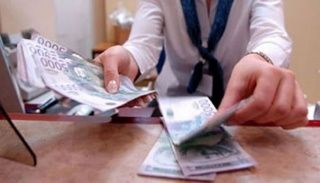 Trenutak kada je prihod ostvaren odnosno isplaćen



Poreska osnovica i poreska stopa
Bruto naknada vs neto naknada;
Primenjene poreske stope:
20%
25%
Beneficirana poreska stopa
Primanje inostranih usluga i porez po odbitku
Vremensko važenje potvrde o rezidentnosti
Uobičajeno se potvrda o rezidentnosti odnosi na period od jedne godine;
Vremensko ograničenje potvrde o rezidentnosti na period kraći od kalendarske godine;
Datum izdavanja potvrde o rezidentnosti treba da bude isti ili raniji od datuma isplate prilikom koje je korišćena potvrda o rezidentnosti.
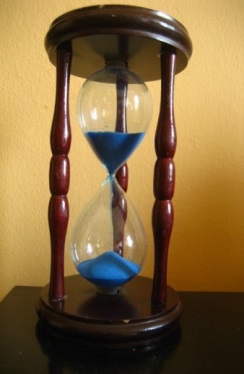 Primanje inostranih usluga i porez po odbitku
Naknadno dostavljanje potvrde o rezidentnosti i povraćaj više plaćenog poreza po odbitku
Ukoliko poreski platac, u trenutku isplate naknade nije posedovao potvrdu o rezidentnosti, umesto podnošenja izmenjene poreske prijave potrebno je da dostavi potvrdu o rezdentnosti;
Više plaćen porez - razlika između iznosa plaćenog poreza i iznosa poreza za koji bi postojala obaveza plaćanja, da je rezident u momentu isplate prihoda raspolagao potvrdom.
Primanje inostranih usluga i porez po odbitku
Naknadno dostavljanje potvrde o rezidentnosti i povraćaj više plaćenog poreza po odbitku
Dilema: Ko ima pravo na povraćaj više plaćenog poreza po odbitku?
Pravo na povraćaj više plaćenog poreza ima poreski obveznik iz dva razloga:
Potvrdu o rezidentnosti dostavlja nerezidentno pravo lice, a ne isplatilac prihoda
Poreski obveznik je primalac bruto prihoda, koji bi nerezidentno pravno lice ostvarilo tj. naplatilo da porez nije odbijen od ostvarenog, odnosno naplaćenog prihoda
Poreska uprava RS – više plaćen iznos poreza po odbitku uplaćuje na račun isplatioca naknade;
Zahtev za povraćaj više plaćen iznos poreza po odbitku podnosi se u slobodnoj formi.
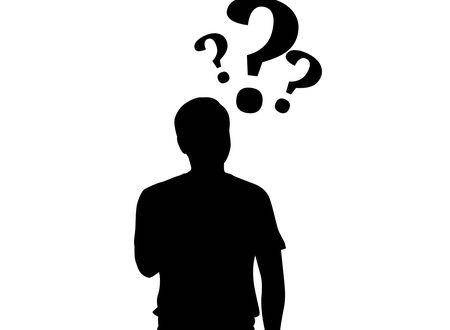 Primanje inostranih usluga i porez po odbitku
Naknadno dostavljanje potvrde o rezidentnosti i povraćaj više plaćenog poreza po odbitku
Podnošenje potvrde o rezidentnosti SA ZAKAŠNJENJEM

Kada se potvrda o rezidentnosti pribavi i podnese naknadno, sa datumom njenog izdavanja, odnosno overe nakon izvršene isplate naknade, i kada naknadno podnese poresku prijavu na Obrascu PDPO/S, dužan je da obračuna i plati porez po odbitku uvećan za zakonsku zateznu kamatu, iako u momentu zakasnelog podnošenja poreske prijave raspolaže potvrdom o rezidentnosti sa datumom izdavanja, odnosno overe nakon izvršene isplate.
Isplatilac naknade, prilikom plaćanja iste, ZABORAVI da podnese potvrdu o rezidentnosti

U momentu zakasnelog podnošenja, ima pravo da primeni rešenje iz konkretnog UIDO i primeni povlašćenu poresku stopu ili ne obračuna i ne plati porez po odbitku.
Primanje inostranih usluga i porez po odbitku
Primeri iz prakse
Poreski tretman usluga pruženih od strane nerezidentnih pravnih lica  - obuka zaposlenih u inostranstvu
Poreski tretman usluga pruženih od strane nerezidentnih pravnih lica – usluge oglašavanja preko Facebook-a i Google-a
Poreski tretman usluga pruženih od strane nerezidentnih pravnih lica  - usluge istraživanja tržišta
Primanje inostranih usluga i porez po odbitku
Poreski tretman usluga pruženih od strane nerezidentnih pravnih lica – usluge oglašavanja preko Facebook-a i Google-a
Reč je o uslugama reklame koje na osnovu oglašavanja putem interneta pružaju Google i Facebook;
Akcenat je na tome da je usluga reklamiranja korišćena na teritoriji Republike Srbije, a to ako je reklama dostupna zainteresovanim licima na teritoriji Republike, nezavisno od toga gde je pružalac usluge kreirao reklamu (producirao, snimio, izdao);
Naknada koja se plaća predmet je oporezivanja porezom po odbitku ukoliko rezidentno pravno lice navedene usluge koristi na teritoriji RS
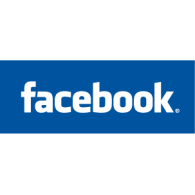 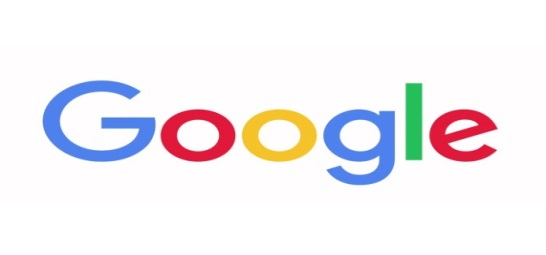 Primanje inostranih usluga i porez po odbitku
Poreski tretman usluga pruženih od strane nerezidentnih pravnih lica – usluge oglašavanja preko Facebook-a i Google-a
Facebook i Google su pravna lica koja su rezidenti Republike Irske;
Republika Srbija sa Republikom Irskom ima zaključen UIDO na dohodak i imovinu;
U skladu sa odredbama konkretnog Ugovora, dobit preduzeća države ugovornice, tj. Republike Irske, oporezuje se samo u toj državi, ukoliko su ispunjeni uslovi za primenu predmetnog ugovora;
Kako bi rezidentno pravno lice primenio odredbe navedenog ugovora potrebno je zadovoljiti dva uslova:
Nerezident treba da dokaže status rezidenta Republike Irske
Nerezident treba da dokaže  da je stvarni vlasnik prihoda (dostavljanja fakture i/ili Ugovora o saradnji)
Primanje inostranih usluga i porez po odbitku
Poreski tretman usluga pruženih od strane nerezidentnih pravnih lica – usluge oglašavanja preko Facebook-a i Google-a
Teško je očekivati da će pravna lica kao što su kompanije Facebook i Google  dostaviti potvrdu o rezidentnosti isplatiocu prihoda na obrascu koji je uređen domaćim propisima (POR-2);


Drugo rešenje – nerezidentno pravno lice može da pribavi potvrdu o rezidentnosti overenu od nadležnog organa Republike Irske i to na posebnom obrascu koji je uređen u skladu sa propisima Republike Irske ili overen prevod potvrde, na obrascu koji propisuje nadležni organ Republike Irske, preveden od strane ovlašćenog sudskog tumača;


U praksi, Poreska uprava, generalno, zahteva dostavljanje originalnog primerka potvrde o rezidentnosti izdate od strane matične države rezidentnosti primaoca prihoda.
Primanje inostranih usluga i porez po odbitku
Poreski tretman usluga pruženih od strane nerezidentnih pravnih lica – usluge oglašavanja preko Facebook-a i Google-a
Teško je očekivati da će predmetne kompanije svakom svom pojedinačnom korisniku usluga dostaviti originalnu potvrdu o rezidentnosti, imajući u vidu da predmetne kompanije imaju veliki broj korisnika usluga u celom svetu;

U takvim okolnostima, ukoliko isplatilac naknade, prilikom plaćanja iste, nije pribavio potvrdu o rezidentnosti primaoca prihoda, po predmetnom osnovu može da obračunava i plaća porez po odbitku, pa ukoliko vremenom, poreski platac pribavi potvrdu o rezidentnosti primaoca prihoda, razlika između iznosa plaćenog poreza i iznosa poreza za koji bi postojala obaveza plaćanja, da je rezident u momentu isplate prihoda raspolagao potvrdom, smatra se više plaćenim porezom.
Primanje inostranih usluga i porez po odbitku
Poreski tretman usluga pruženih od strane nerezidentnih pravnih lica  - usluge istraživanja tržišta
Usluge istraživanja tržišta podrazumevaju: prikupljanje informacija koje pomažu prilikom odlučivanja u tržišnom poslovanju, planiranju aktivnosti, analizi konkurencije, penetracije kupaca itd.
Ove usluge služe tome da rezident na osnovu njih može da donese određene odluke i ocene, i da u skladu sa njima deluje na teritoriji Republike Srbije.
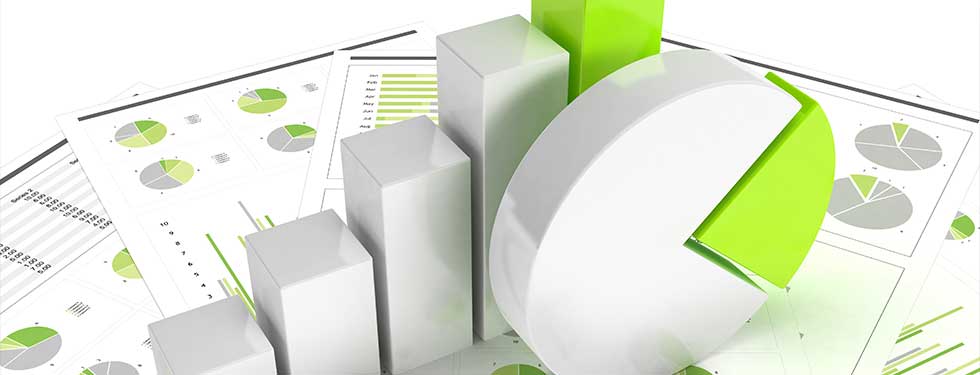 Primanje inostranih usluga i porez po odbitku
Poreski tretman usluga pruženih od strane nerezidentnih pravnih lica  - usluge istraživanja tržišta
Mesto na kojem se pružena usluga koristi???
Kada se ne može odrediti teritorija na kojoj je primalac usluge istu iskoristio pruženu od strane nerezidentnog pravnog lica, mesto korišćene usluge određuje se prema teritoriji na kojoj se obavlja poslovna aktivnost u vezi sa kojom je konkretna usluga pružena;
Kada je reč o uslugama istraživanja tržišta, u pitanju su usluge koje su pružene u inostranstvu, ali se koriste za potrebe donošenja odluka o budućim poslovnim potezima rezidentnog pravnog lica koji u vreme pružanja predmetne usluge i dalje obavlja poslovnu aktivnost isključivo na teritoriji Republike Srbije;
Ukoliko je reč o uslugama koje su pružene u inostranstvu, ali u momentu pružanja nisu iskorišćene na teritoriji gde su pružene, već se isključivo koriste za obavljanje delatnosti rezidentnog pravnog lica na teritoriji Republike Srbije, uključujući i korišćenje pruženih usluga za donošenje poslovnih odluka koje će uticati na obavljanje budućih aktivnosti poreskog dužnika van teritorije Srbije, predmet su oporezivanja porezom po odbitku, ukoliko UIDO nije drugačije uređeno, imajući u vidu sa se pružene usluge koriste na teritoriji Republike Srbije.
Primanje inostranih usluga i porez po odbitku
Poreski tretman usluga pruženih od strane nerezidentnih pravnih lica  - usluge istraživanja tržišta
Primer:
Pravno lice iz Srbije angažuje firmu za istraživanje tržišta iz Hrvatske, jer namerava da u budućem periodu vrši izvoz svojih proizvoda u tu državu. 
Usluge analize hrvatskog tržišta koju pruža nerezidentno pravno lice je usluga koja je (fizički) pružena u inostranstvu. 
Pitanje koje je od značaja je: gde se usluga koristi?
Usluga je  iskorišćena u Srbiji jer su informacije koje su dobijene analizom tržišta iskorišćene na teritoriji Srbije, mestu gde se donose poslovne odluke (pre nego što je započeto obavljanje delatnosti u inostranstvu);
Reč je o usluzi u vezi sa budućim obavljanjem delatnosti u inostranstvu. U momentu kada je usluga pružena, korišćena je u Srbiji za potrebe donošenja poslovnih odluka jer nije postojala mogućnost da ona bude iskorišćena u inostranstvu.
Primanje inostranih usluga i porez po odbitku
Poreski tretman usluga pruženih od strane nerezidentnih pravnih lica  - obuka zaposlenih u inostranstvu
U slučaju kada nerezidentno pravno lice organizuje seminar u inostranstvu u cilju obuke ili treninga a za potrebe rezidentnog pravnog lica, tj. njegovih zaposlenih, postavlja se pitanje da li se navedena usluga koristi u Republici Srbiji ili na teritoriji na kojoj je pružena?
Nezavisno od pretpostavke da će stečena znanja zaposleni koristiti za potrebe obavljanja svog posla, odnosno delatnosti u Republici Srbiji, smatra se da je usluga iskorišćena u inostranstvu u momentu kada je realizovana, pa predmet oporezivanja porezom po odbitku ne postoji.
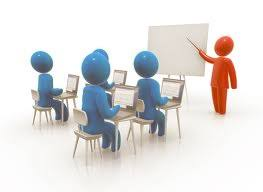 HVALA NA PAŽNJI!